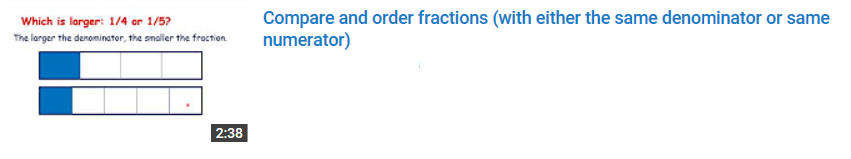 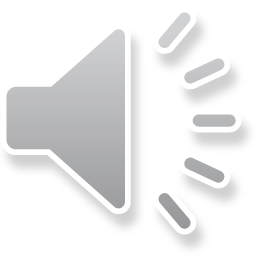 Which is larger: 1/4 or 3/4?
3/4
The larger the numerator, the larger the fraction.
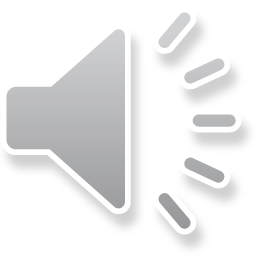 Which is larger: 1/4 or 1/5?
1/4
The larger the denominator, the smaller the fraction.
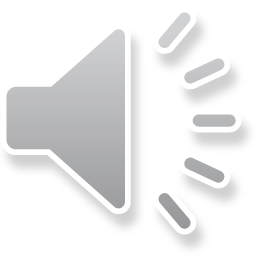 Which fraction is larger:    or    ?
x4
1
3
12
3
1
3
4
=
12
x4
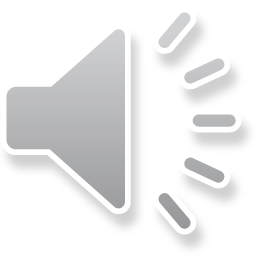 Which fraction is larger:    or    ?
1
3
12
3
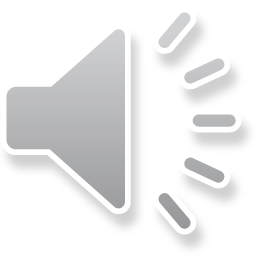 Order these fractions from smallest to largest.
3
3
1
1
5
1
1
5
2
2
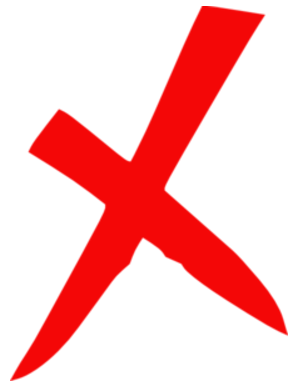 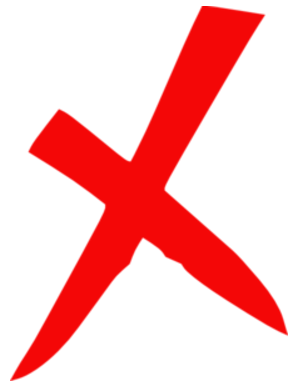 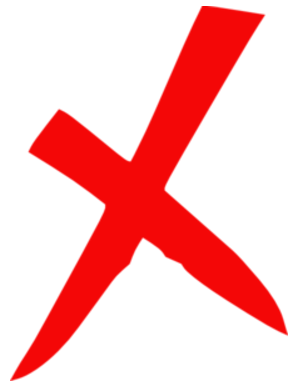 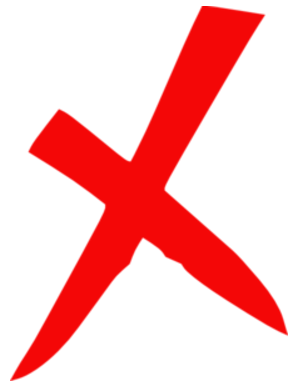 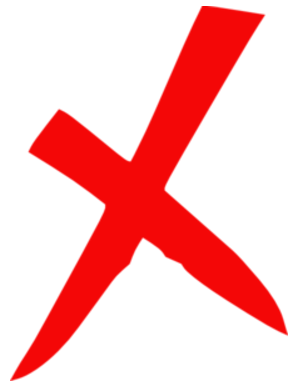 12
12
12
12
12
4
4
2
3
6
3
2
6
3
3
10
4
9
8
6
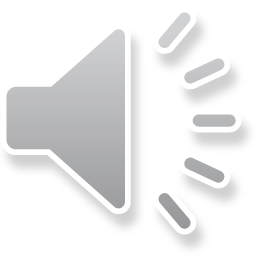